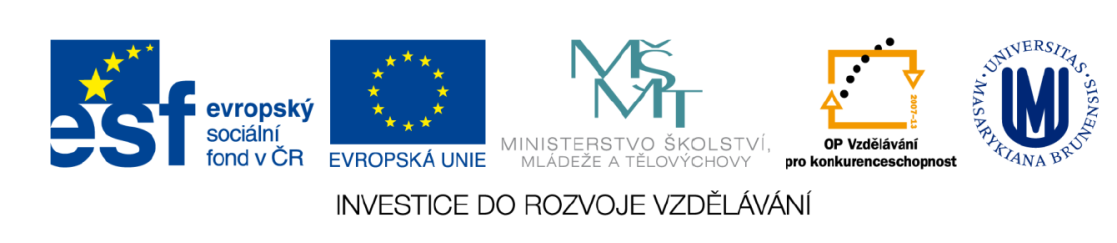 RPRR výzkum -
- dotazníkové šetření
Cvičení č. 4
Mgr. Tomáš Novotný
13. 10. 2015
Ekonomické teorie - zopakování
Institucionální ekonomie

Neoklasická e. 

Neoliberální e.

Neomarxismus

Keynesiánská e.
Státní zásahy v ekonomice

Stát = tvůrce pravidel hry

Směřování k tržní rovnováze

Všímá si rozdílů mezi regiony (zeměmi)

Práce, hodnota, nadhodnota
Zadání cvičení č. 4
Vytvořit dotazník pro účely RPRR

Cíl: zjistit názor obyvatel obce / mikroregionu na otázky místního rozvoje

Definovat okruhy témat a zapracovat je dle obecných zásad tvorby dotazníků (MGV)
Podoba dotazníku
10 otázek

písemný dotazník distribuovaný všem obyvatelům

otázky uzavřené, polouzavřené, otevřené, hodnotící, seřazovací
Vypracování
Práce ve skupinách po 3 – 4 lidech

Dotazník písemně odevzdat
do 25. 10. 2015 včetně

Příští hodinu krátká prezentace struktury a otázek a jejich zdůvodnění 
stačí okomentovat samotný dotazník
Děkuji za pozornost
a přeji pěkný zbytek večera